Phase IV - Reviews
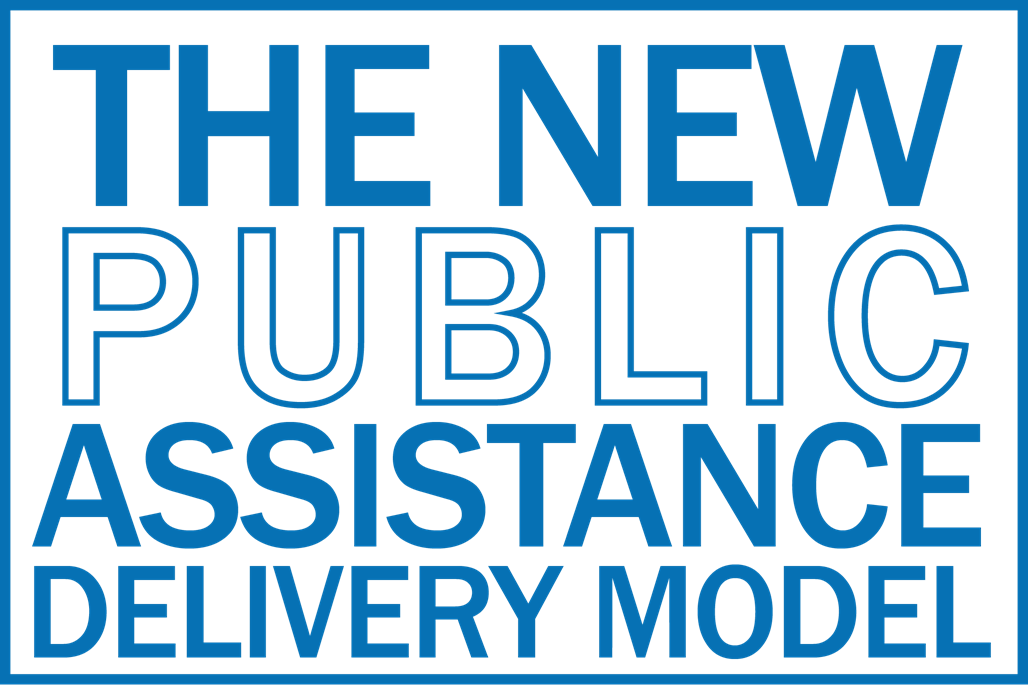 [Speaker Notes: Instructor Notes:
- Introductory Slide]
Phase IV – Obligation
PHASE IV
PHASE III
COMPLIANCE REVIEWS COMPLETED
PDMG CONDUCTS RECOVERY TRANSITION MEETING
CRC COMPLETES ALL INITIAL SUB-AWARDS
TRANSITION TO REGION
APPLICANT REVIEWS AND SIGNS PROJECT
FINAL REVIEW AND AWARD IN EMMIE
PDMG
REVIEW
PHASE IV TRANSITION
[Speaker Notes: Instructor Notes:
- Open the Section by reviewing the Transition from Phase III into Phase IV.]
Phase IV - Reviews
Phase IV is the final stage of the project:
Final reviews are completed and funding is obligated for the project.
The PDMG continues to serve as the customer service representative for any communication between FEMA and the Applicant during this phase.
The PDMG will also conduct a Recovery Transition Meeting with the Applicant and Recipient Point of Contact.
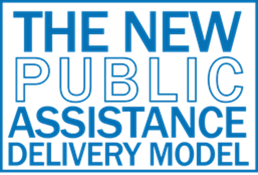 [Speaker Notes: Instructor Notes:
Discuss the tasks that each reviewer completes in the process.
The RTM may be done later by the region if it is long complex project not fininshed before the JFO closes.]
Phase IV - Reviews
Recovery Transition Meeting:
Formal transition briefing from FEMA back to the Recipient.
PDMGs must request to conduct the RTM through the Grants Manager. 
The Applicant must meet the following requirements before the Grants Manager will allow the PDMG to conduct the RTM:
Damage Inventory has been signed by the Applicant.
All damage line items in the Damage Inventory have been logically grouped (formulated) into projects.
All projects have been signed by the Applicant.
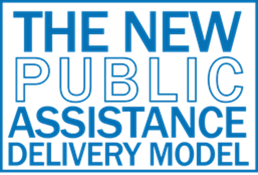 [Speaker Notes: Instructor Notes:
Discuss the tasks that each reviewer completes in the process.]
Phase IV - Reviews
Recovery Transition Meeting (Continued):
During the meeting, the PDMG and Recipient will discuss:
Each project.
Conditions that have been placed on the project
Any Determination Memos/Letters that have been issued.
The Recipient will:
Discuss grants management requirements and other Recipient specific processes, such as funding allocations.
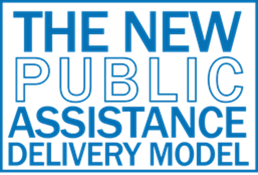 [Speaker Notes: Instructor Notes:
Discuss the tasks that each reviewer completes in the process.]
Phase IV - Reviews
Recovery Transition Meeting (Continued):
After conducting the meeting:
The PDMG will enter the results of the discussion in the Grants Manager.
The PDMG will send the RTM to the Applicant. 
The Applicant will sign an acknowledgement of the Recovery Transition Meeting in the Grants Portal.
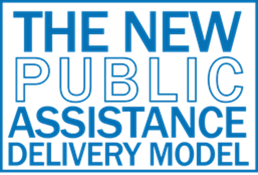 [Speaker Notes: Instructor Notes:
Discuss the tasks that each reviewer completes in the process.]
Questions
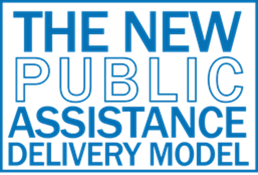 [Speaker Notes: Instructor Notes:
- Take brief moment to address any final questions before proceeding.]
Conclusion of Unit 6
Course Evaluation and Comment
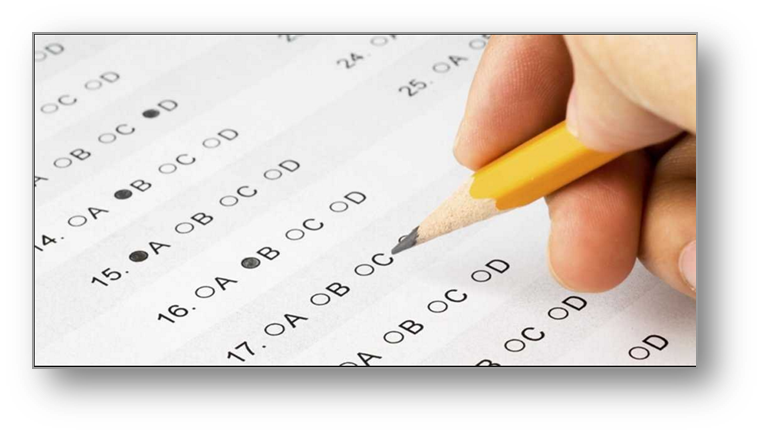 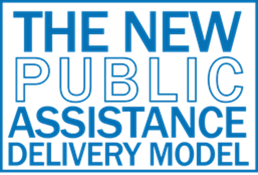 [Speaker Notes: Instructor Notes:
Have students complete the Unit 6 portion of the evaluation. Include time for comments and feedback.]